The infinitive
How to link infinitive to verbs, 
nouns and adjectives.
Direct link with a verb
When two verbs follow each other, the second one is in the infinitive. This is true in all tenses. 
e.g.: j’aime aller au cinéma.         
       J’aurais aimé aller au cinéma.
Here are the verbs most comonly affected by this rule:
Adorer,  
aimer(mieux/bien), 
aller, 
compter, 
désirer, 
détester, 
devoir, 
espérer, 
faillir, 
faire(2), 
falloir(1), 
pouvoir, 
préférer, 
savoir, 
sembler, 
valoir mieux(1), 
vouloir.
Notes 1 and 2
1)Falloir and valoir mieux are irregular impersonal verbs and only used with ‘il’. 

E.g. il faut manger sain.  
          
Il vaut mieux faire attention.
(2) There are some special constructions with the verb faire: 
To make someone do something
Faire peur    
 faire pleurer                   
 faire rire
To have something done
Se faire couper les cheveux            
se faire mal              
se faire beau/belle
In cooking: 
Faire chauffer/cuire/boullir/refroidir
Faire construire/batir
Linked by à
Adjectives(used with être,paraître or sembler) Adjective will need to agree
Bon à           
difficile à         
facile à          
impossible à         
occupé à            
prêt à

Nouns or adverbs
Le dernier à            
le premier à              
beaucoup à              
quelque chose à
Verbs:
Aider à                 
 apprendre à                
arriver  à               
commencer à              
continuer à
Encourager à            
hésiter à            
inviter à        
se mettre à          
 passer le temps à         
 se preparer à           
réussir à           
tarder à
Linked by de
Verbs:
S’arrêter de             
avoir besoin de           
avoir peur de         
décider de        
essayer de
Empêcher de          
être obligé de              
finir de           
offrir de            
oublier de
Prier de           
promettre de             
refuser de           
regretter de
Adjectives (used with être,paraître or sembler)adjectives will need to agree
Certain de          
content de            
enchanté de          
étonné de           
 heureux de          
obligé de
Nouns (oftern used with avoir)
Le droit de          
l’occasion de       
la permission de       
le temps de
Kerboodle- Cybersociété
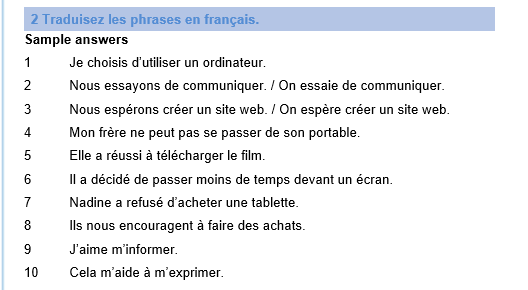 Liste à apprendre
***Attention….